【福井県獣医師確保修学資金給付事業（地域枠）】スケジュール
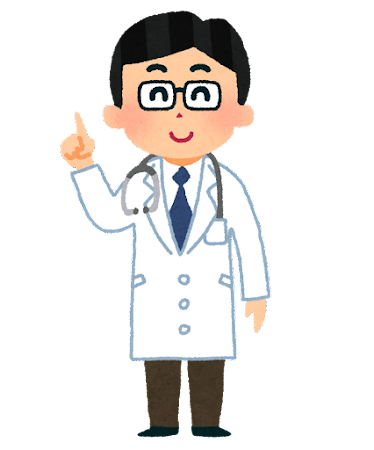 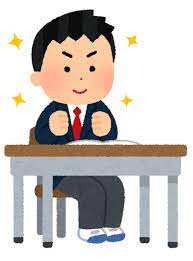 麻布大学、大阪公立大学、
北里大学、東京農工大学、
日本大学、日本獣医生命科学大学
、酪農学園大学
のいずれかの大学の推薦基準をクリア
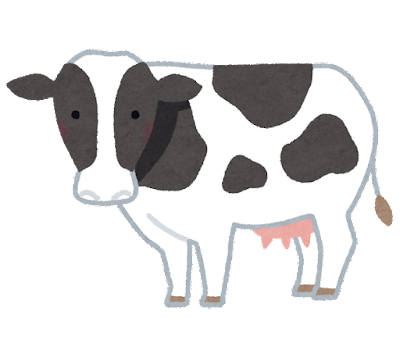 受験大学を決定
高校３年生　　浪人１年目
応　　募
８月～９月応募
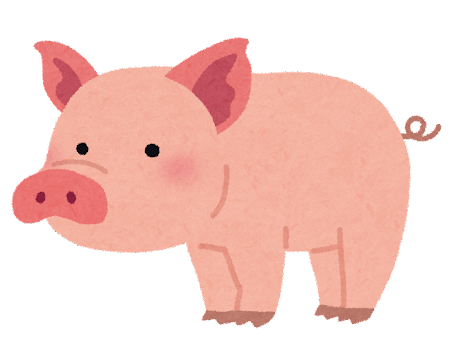 受　　験
福井県選考試験
９月～１０月
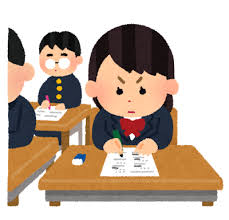 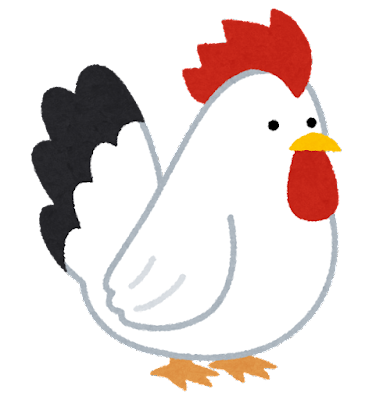 大学への
推薦状発行
１１月出願
１１月～２月試験
受　　験
大学推薦入試
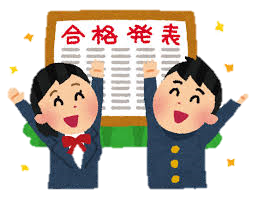 事業実施主体
（中央畜産会）と契約
大学入学
４月
１年次～６年次
月額１８万円以内給付
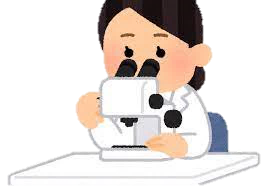 １７５万円以内給付
入学金等
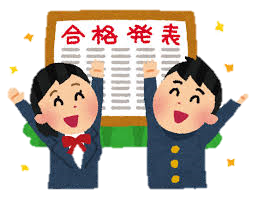 国家試験受験
獣医師免許取得
就　　業
福井県農林水産部獣医師
１０年間勤務した場合修学資金の返還不要
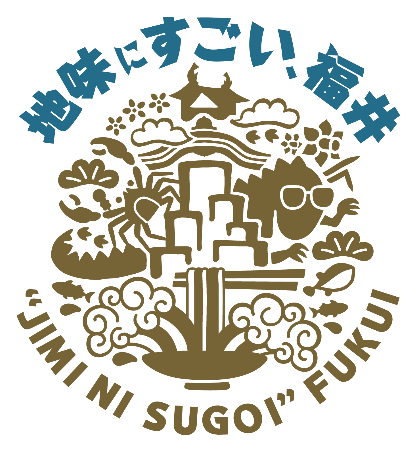 お問い合わせ先】
〒910‐8580　福井市大手3丁目17番1号
福井県庁農林水産部中山間農業・畜産課（畜産振興グループ）
　　電話　０７７６－２０－０４３９　担当：朝倉、小林